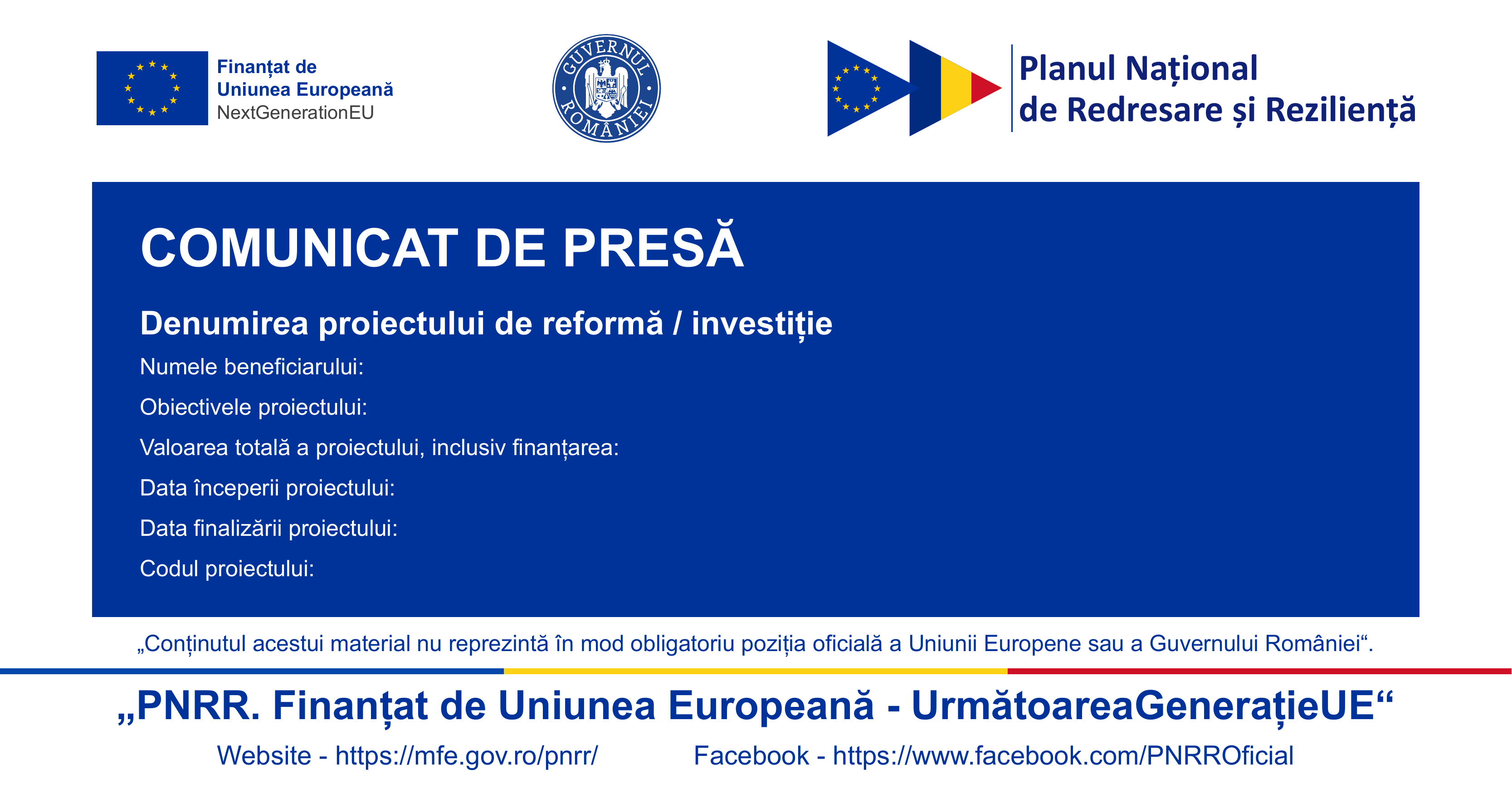 COMUNICAT DE PRESĂ
Denumirea proiectului: Prestarea de servicii de dezvoltare software pentru digitalizarea activitații de monitorizare proiecte PPP / concesiune și de management a riscurilor fiscale aferente
Numele beneficiarului: Ministerul Finanțelor
Obiectivele proiectului:
Facilitarea colaborării și comunicării interinstituționale, a diseminării informațiilor și a promovării domeniului PPP prin:
dezvoltarea unui sistem informatic pentru digitalizarea activității de monitorizare proiecte PPP/ concesiune și de managament a riscurilor fiscale aferente 
îmbunătățirea abilităților și competențelor personalului UMIP și a altor autorități/entități contractante în utilizarea sistemului informatic 
Valoarea totală a proiectului, inclusiv finanțarea PNRR: 1.067.144,40 lei  fără TVA
Data începerii proiectului: 19.03.2025
Data finalizării proiectului:  18.04.2026. Trecerea în producție a sistemului informatic – decembrie 2025.
Reforma 1, Investiția 3, Jalon 227